Un Weekend a Verona
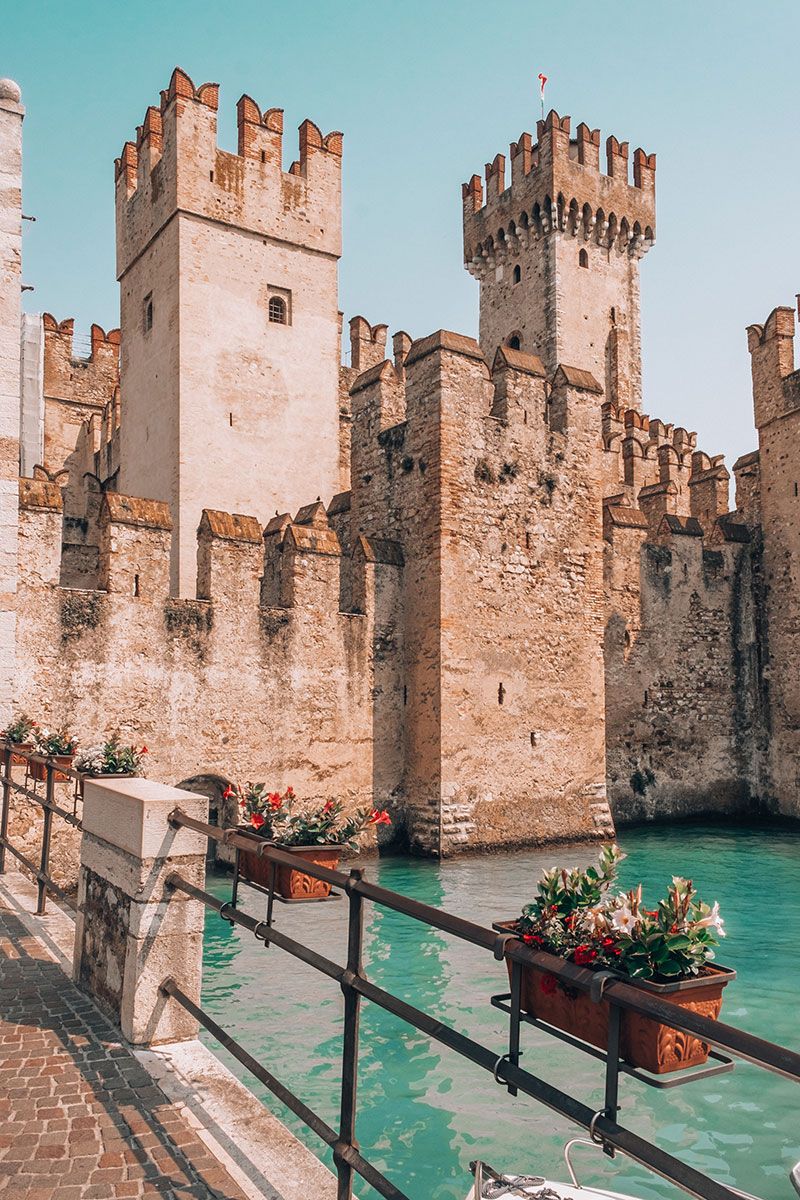 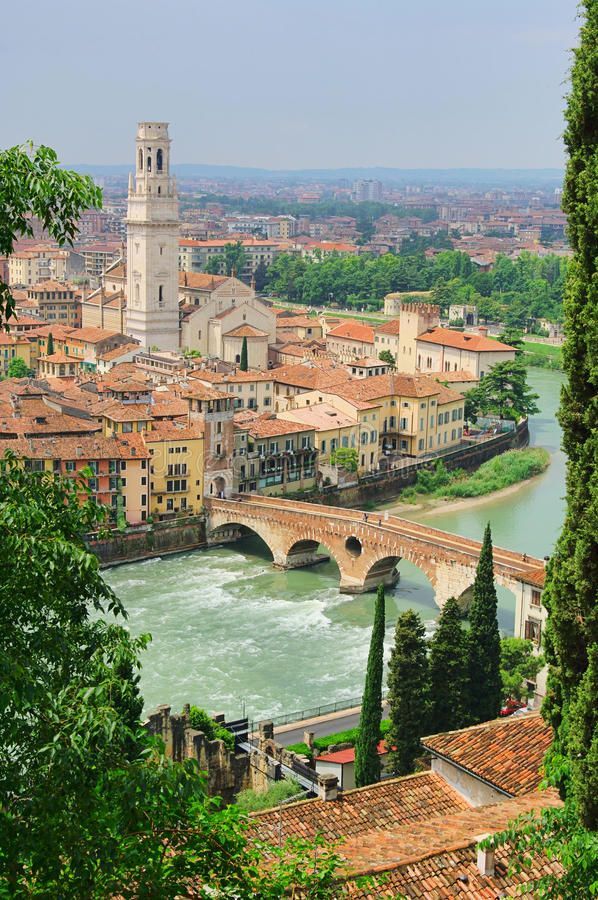 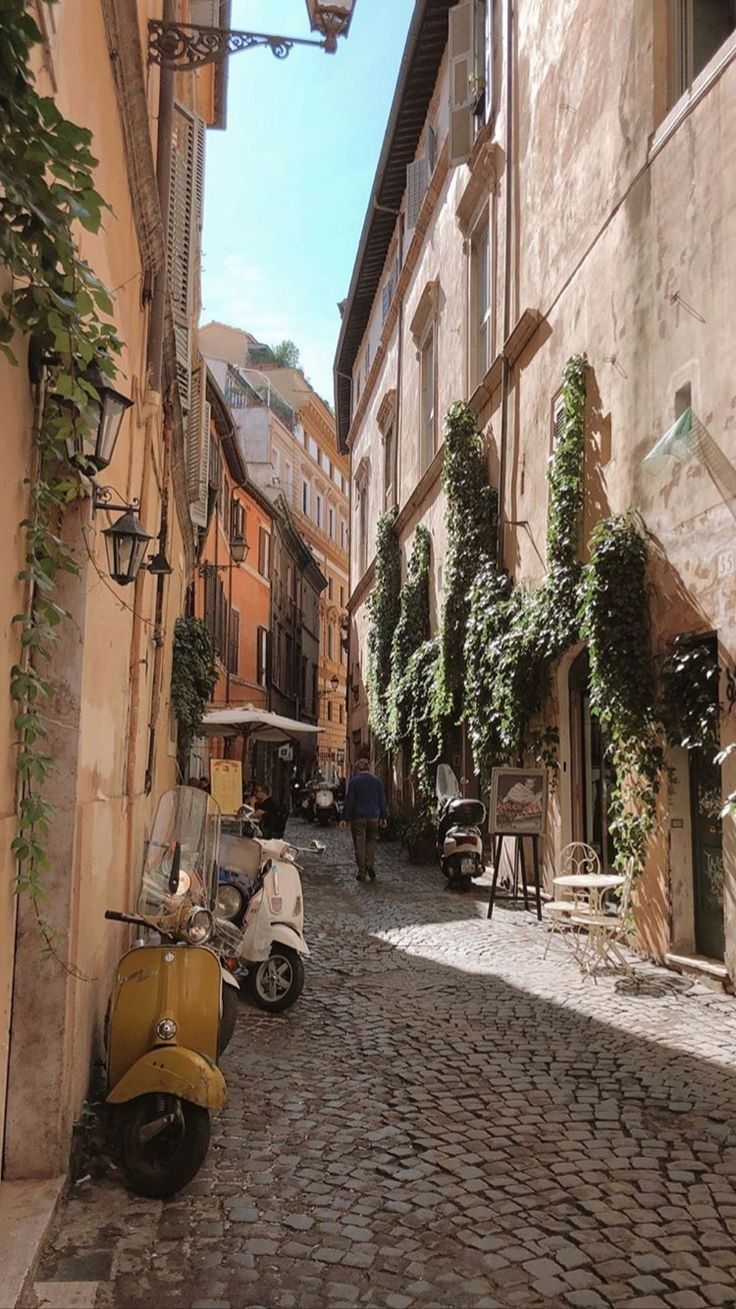 Julia RANDON
ARwenYVIQUEL
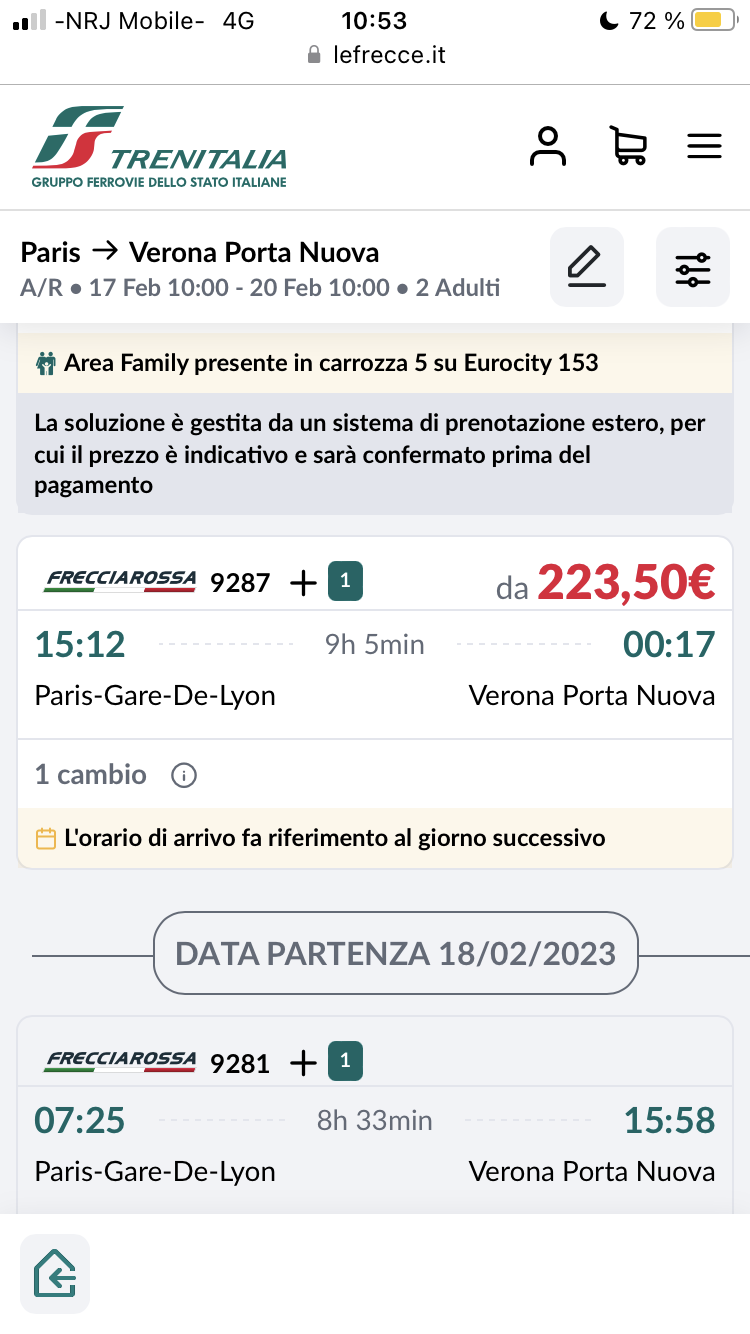 Il biglietto
Voi partite il primo weekend delle vacanze in treno, è più ecologico e costa meno dell’aereo.
Voi partite il weekend de la San Valentino per un viaggio tra innamorati !
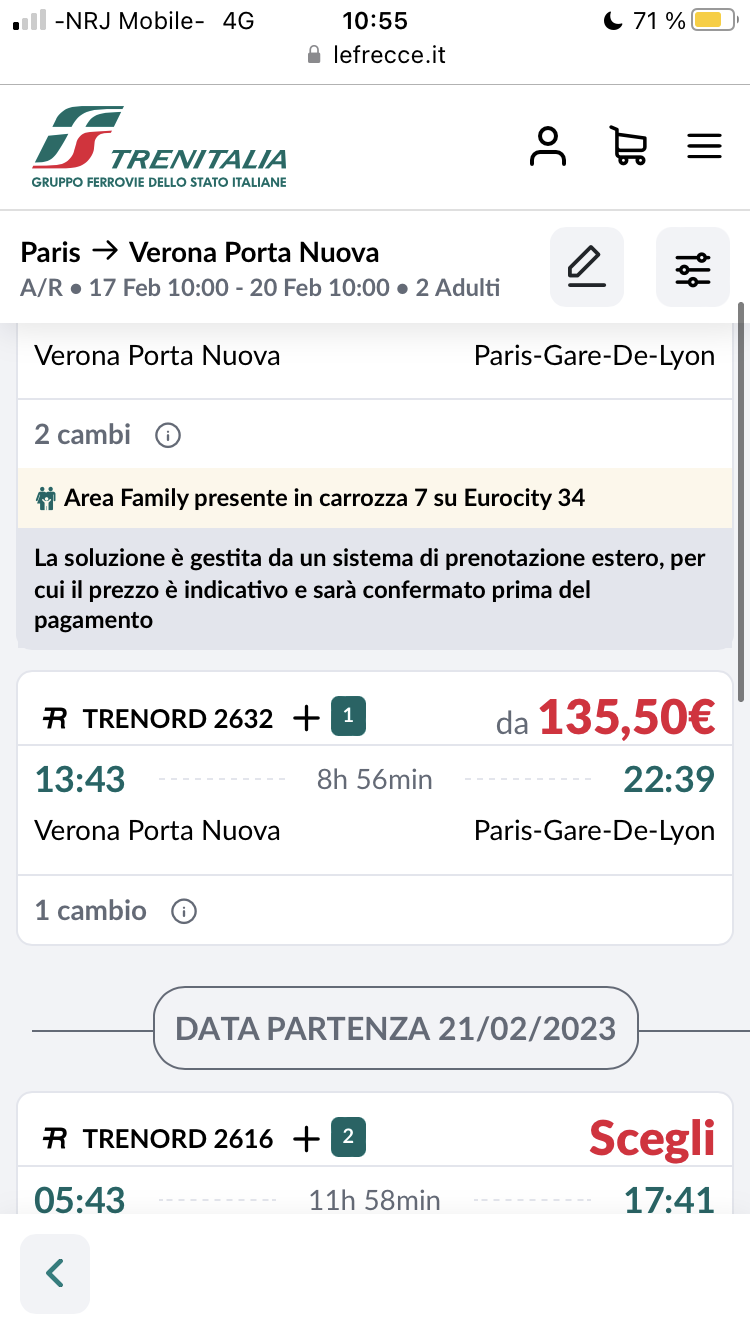 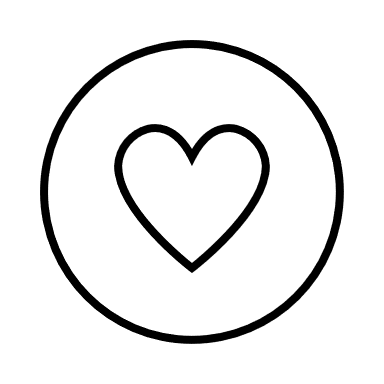 20XX
Titre du pitch deck
2
Un Albergo.
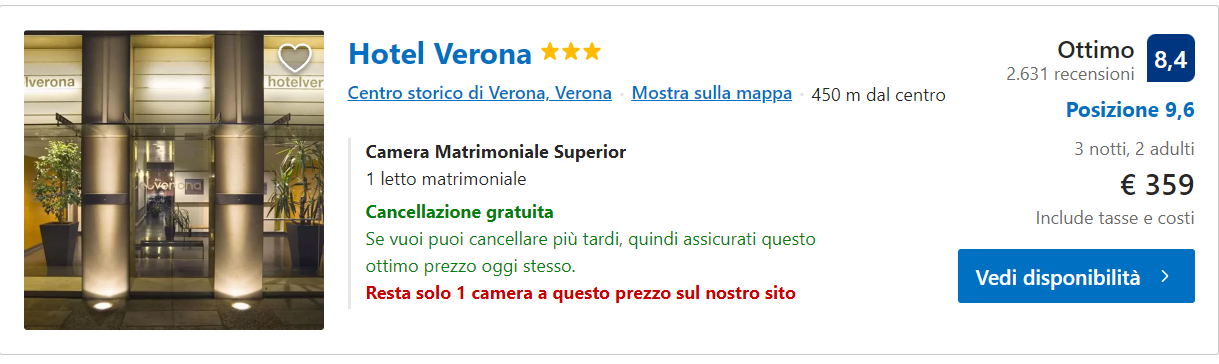 L’albergo si trova a 450m dal centro, è ideale per le visite in centro storico.
L’hotel Verona ha 3 stelle !
20XX
Titre du pitch deck
3
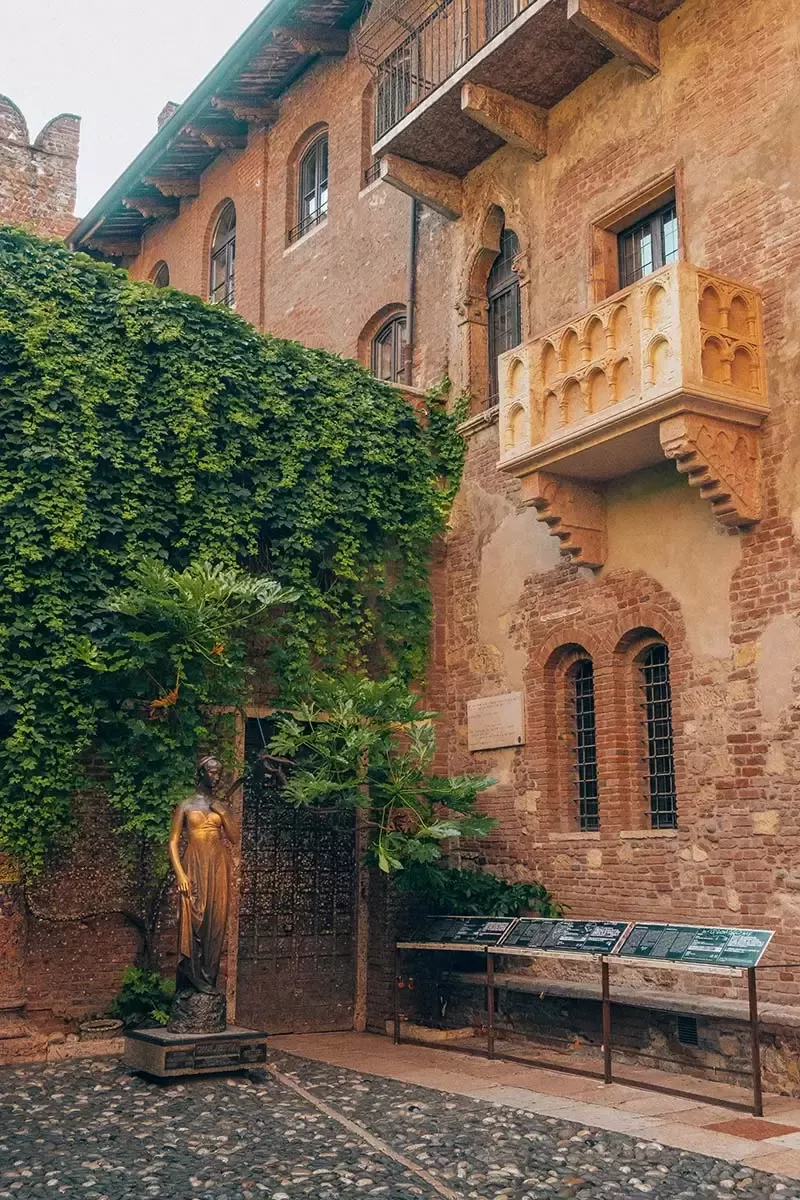 Visitare Verona
Primo giorno
Noi proponiamo di: 
Mattina : Fare una passeggiata per scoprire la piazza Erbe 
Meziogiorno : Il ristorante Hosteria 17 
Pomeriggio : Visitare la casa di Romeo e Giulietta
Secondo giorno
Mattina: Visitare la bellissima Arena 
Meziogiorno: Mangiare un picnic
Pomeriggio: Fare shopping in la piazza Brà
20XX
Titre du pitch deck
4
Sacha Belisle
206-555-0146
sacha@contoso.com
www.contoso.com
Merci
20XX
Titre du pitch deck
5